I love you, 
Mom!
Happy
You're
 the best, 
Mom!
Thank you 
for everything, 
Mom!
mother's day!
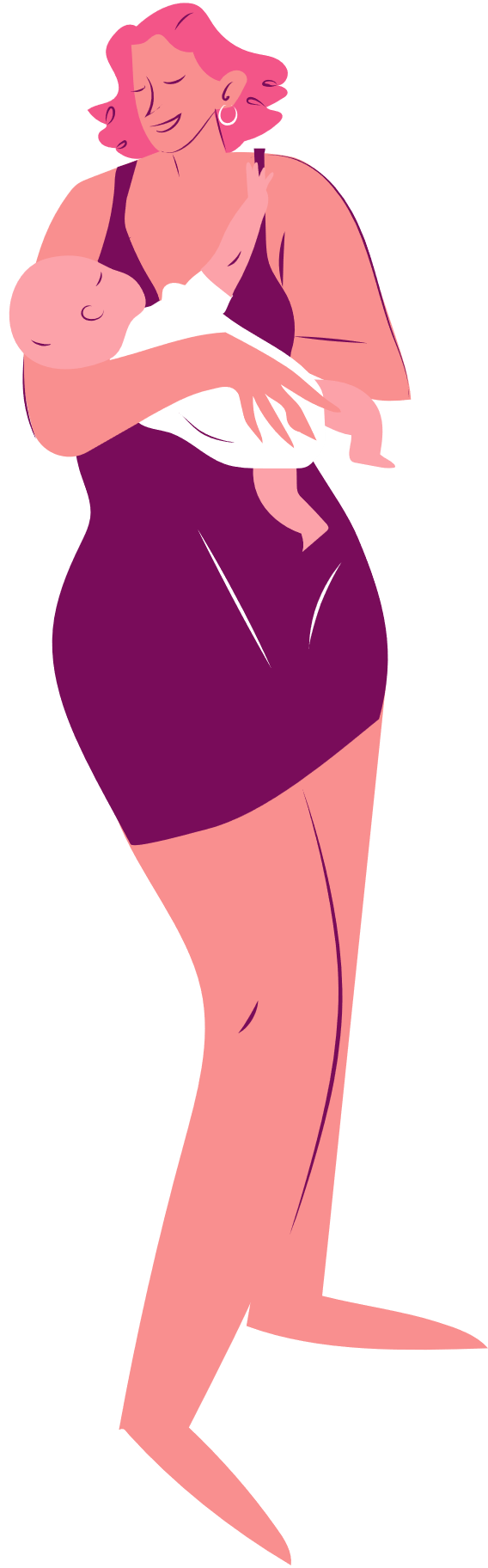 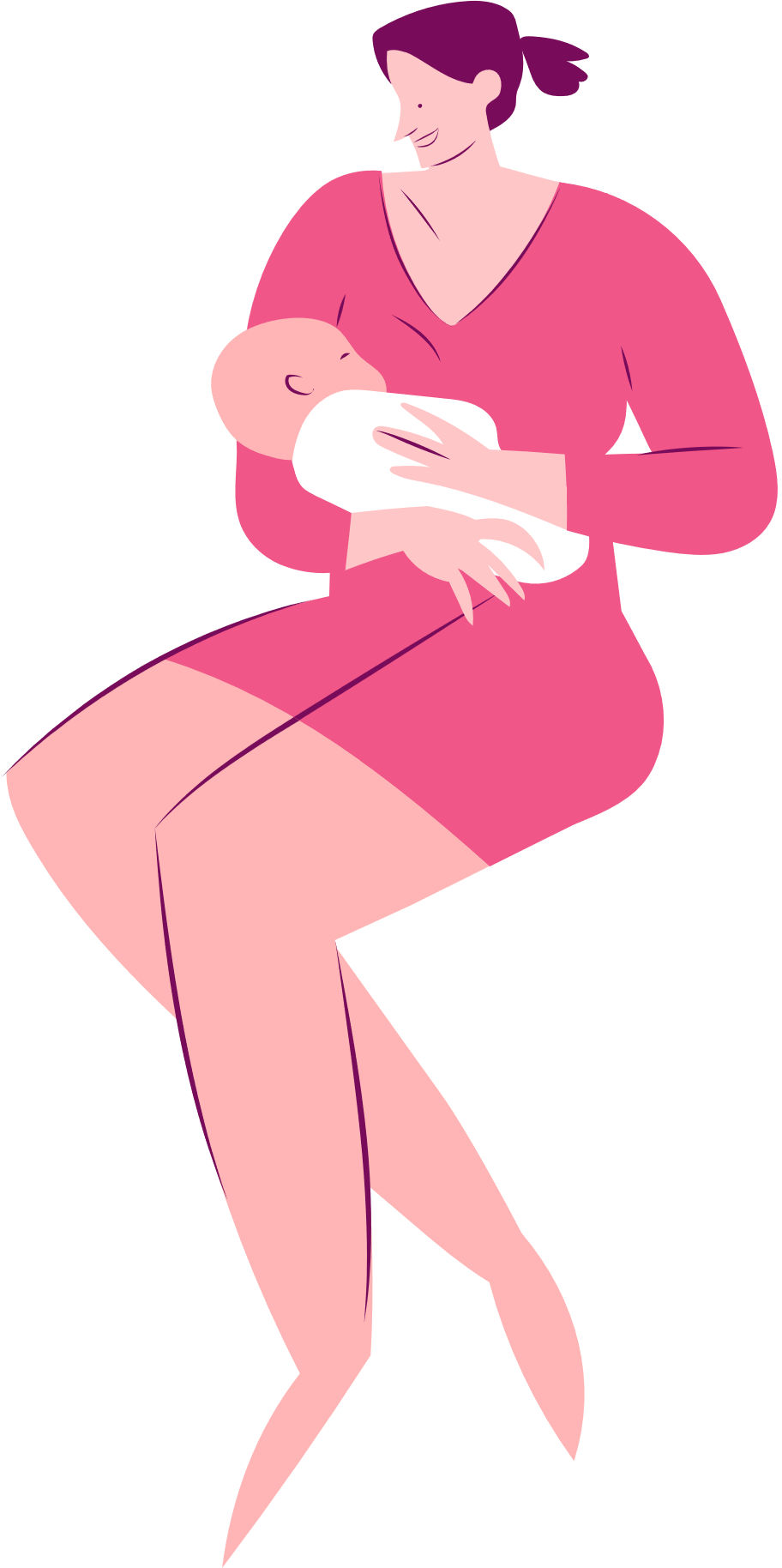 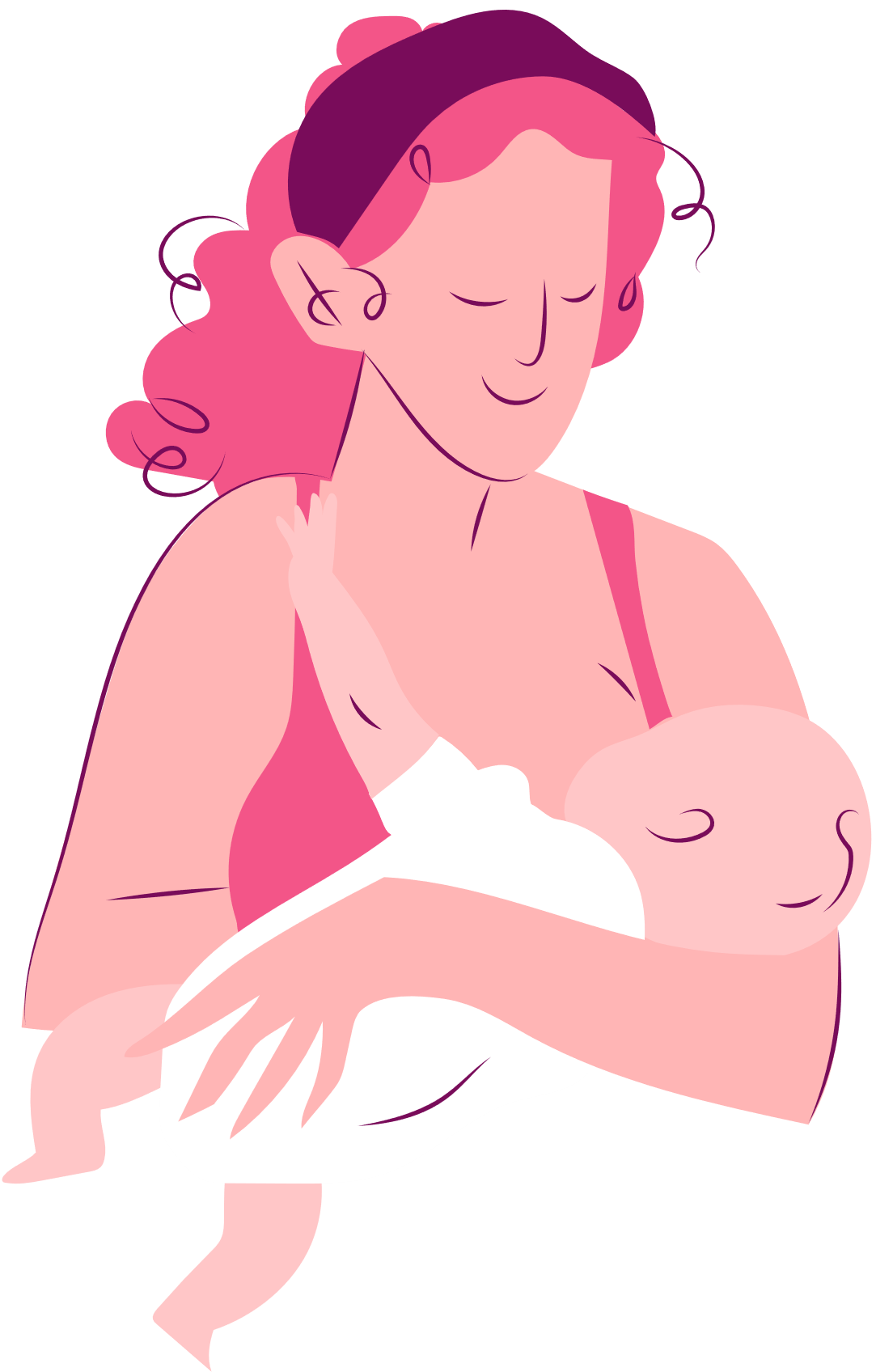 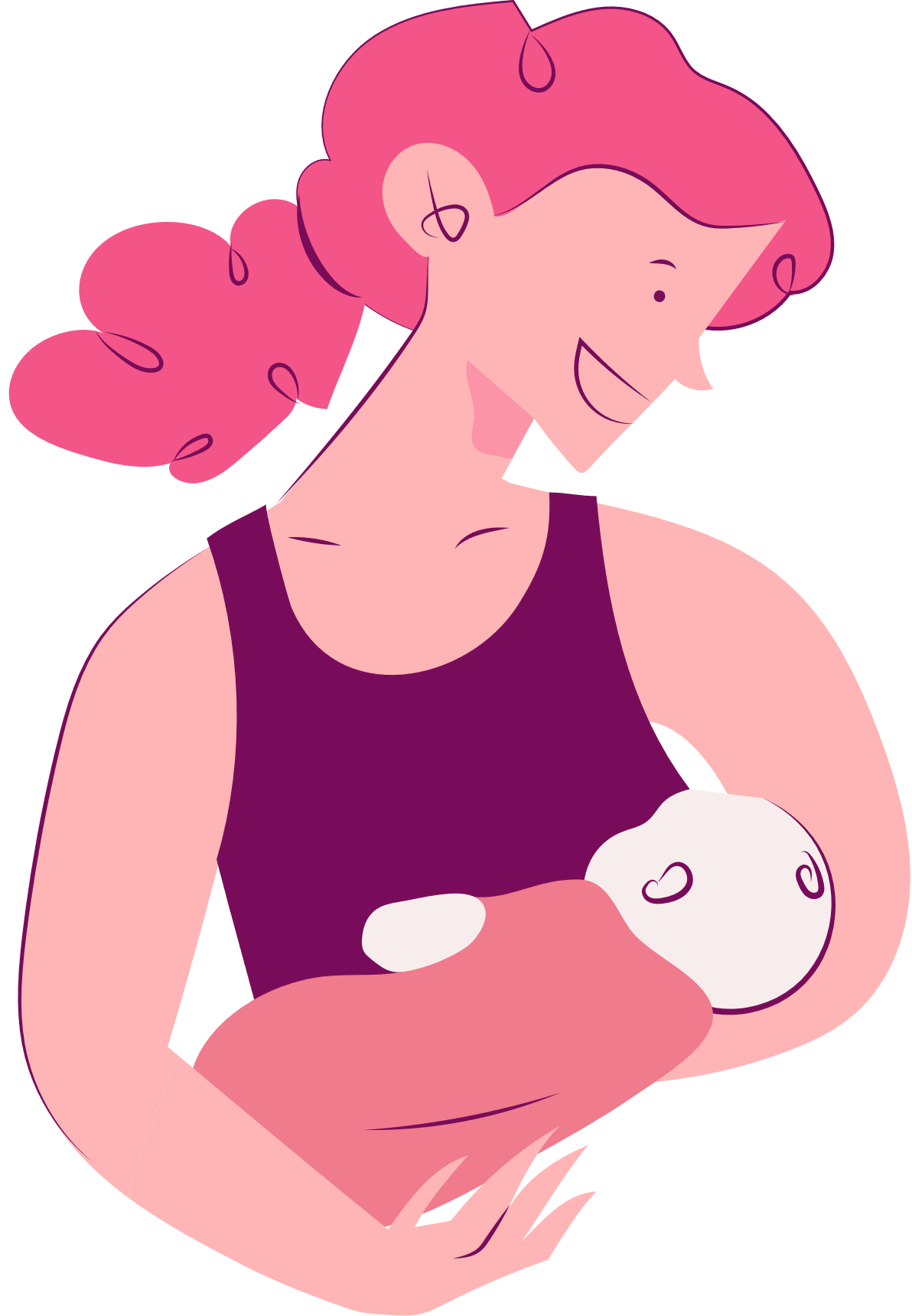 MOTHER'S DAY BOOKMARK
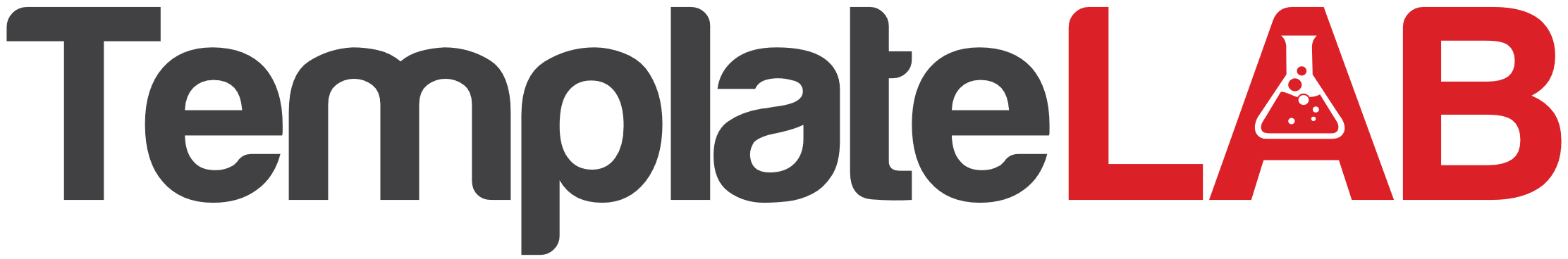